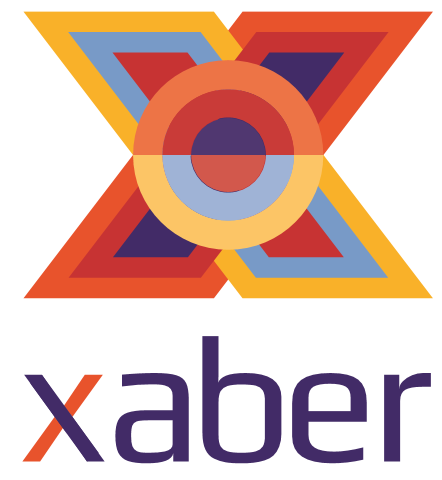 Economía de la Educación

Clase 4: Desarrollo Infantil Temprano
Rafael de Hoyos
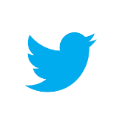 @rafadehoyos
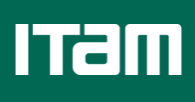 Maestría en Economía Aplicada, ITAM, Primavera 2020
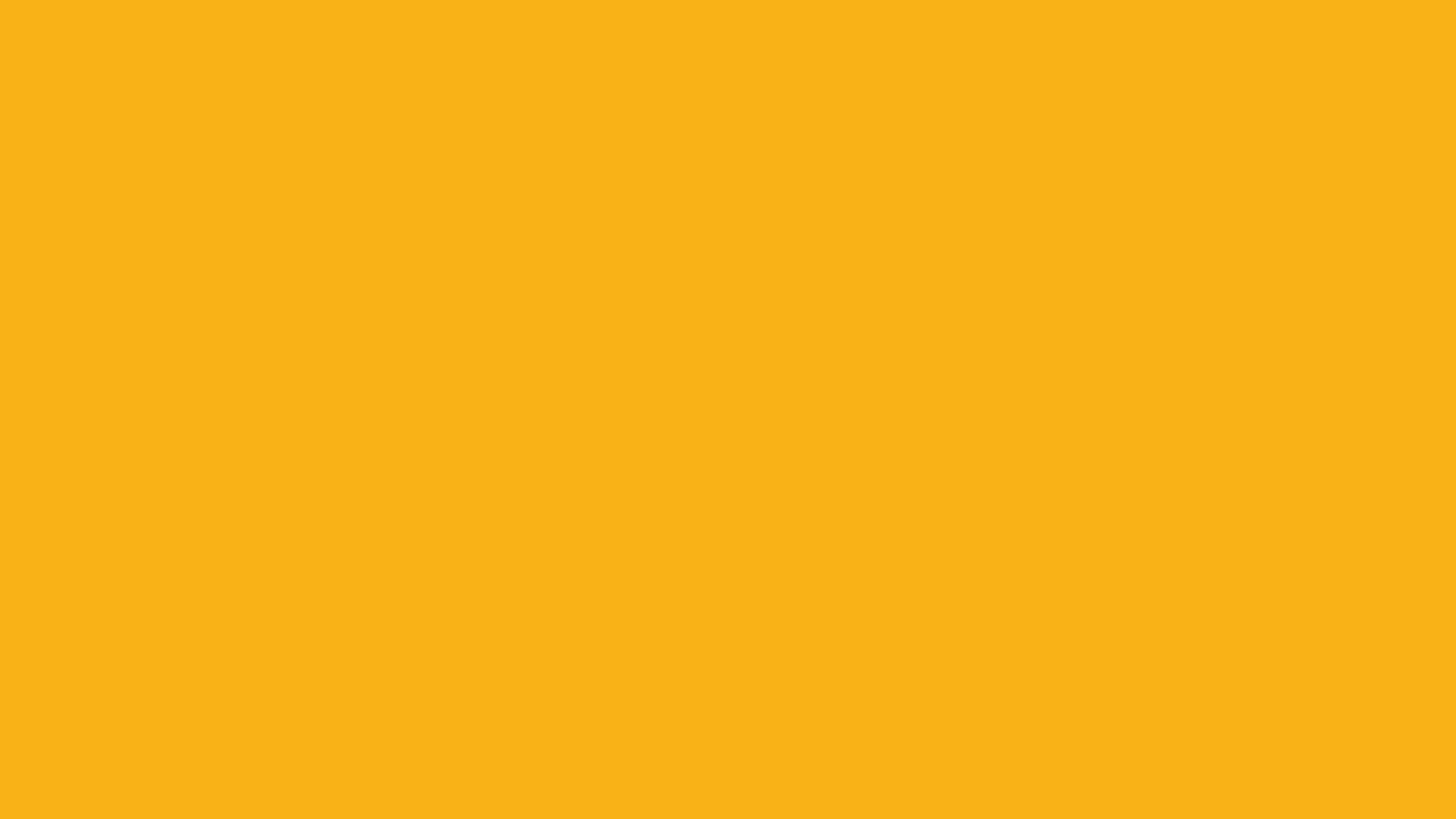 Resumen de lo que hemos 
visto hasta ahora
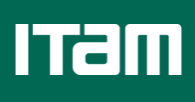 15,936,656
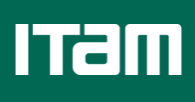 Resumen
Romer (1990)
Hanushek et al (2012)
Becker (1967), Mincer (1974)
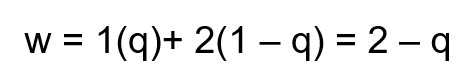 Spence (1973)
Becker (1967)
Oaxaca (1973)
Blinder (1973)
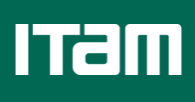 Modelo de formación de habilidades 
Complementariedad dinámica:
El stock de habilidades hacen la inversión más productiva.
El stock de habilidades hoy genera más habilidades en el futuro.
Cunha and Heckman (2007)
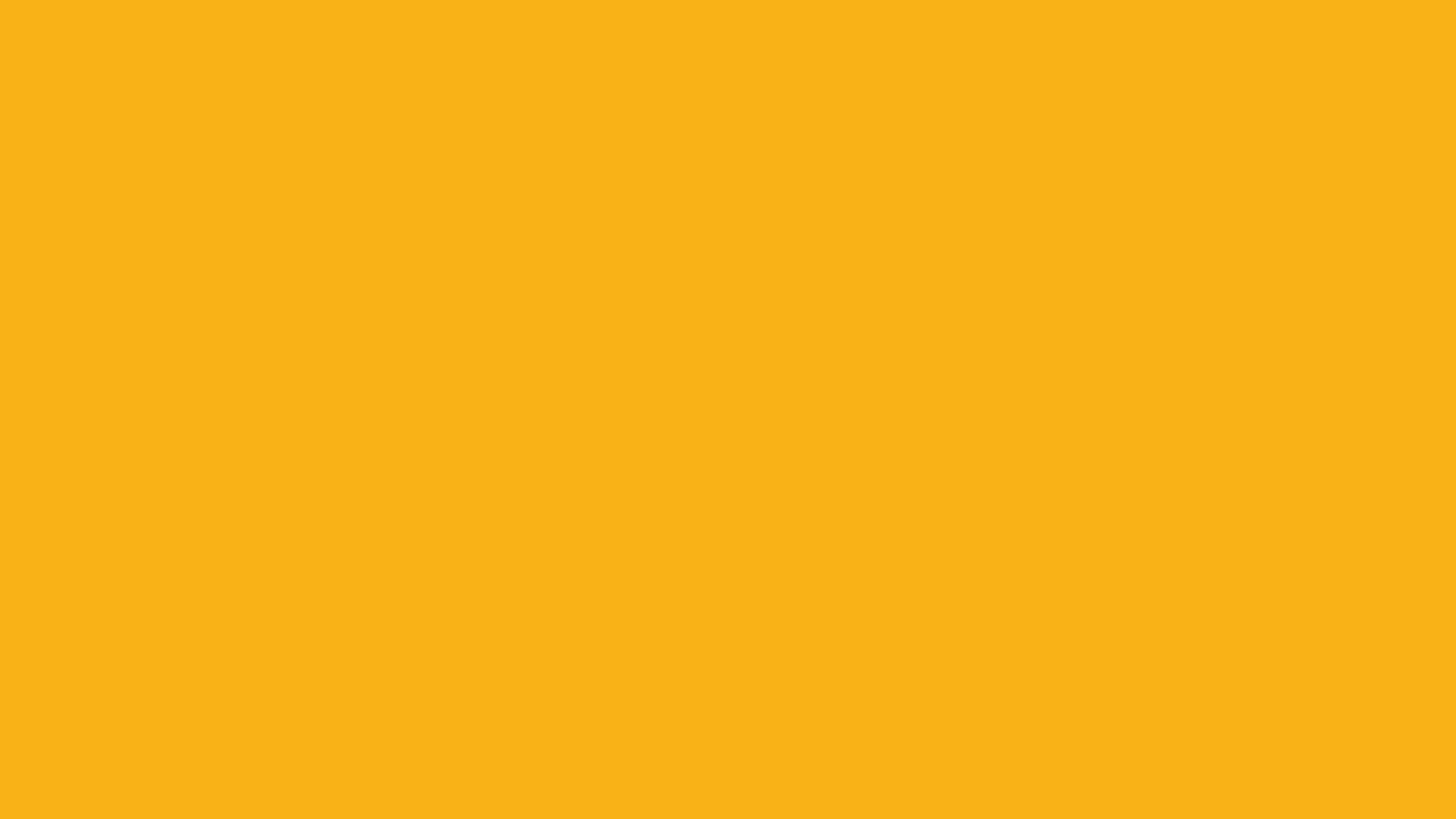 Las imperfecciones de mercado y el desarrollo infantil temprano
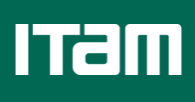 James Heckman
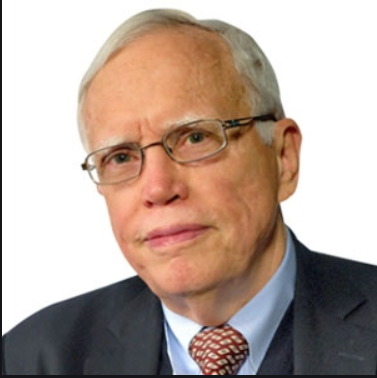 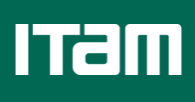 Las habilidades son multidimensionales
Habilidades cognitivas
Habilidades socio-emocionales
Salud mental y física
Heckman and Mosso (2014)
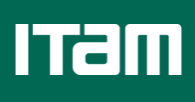 Las habilidades determinan resultados (outcomes)
“outcome” en la tarea “j”
Esfuerzo en la tarea “j”
Otros insumos en la producción de “j”
Heckman and Mosso (2014)
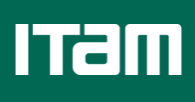 Las habilidades también determinan esfuerzo
Otros determinantes del esfuerzo
Expectativa de retorno por unidad de esfuerzo
Set de información en t-1
Preferencias
Hay un mapeo de habilidades a tareas
Heckman and Mosso (2014)
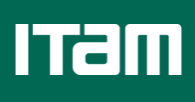 Los resultados son producto de tres elementos
Espacio de oportunidades 

“Capability set” de A. Sen
Heckman and Mosso (2014)
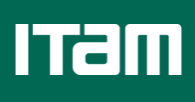 Haciendo el modelo dinámico
Complementariedad dinámica:
Política compensatoria es menos eficiente que la preventiva
Heckman and Mosso (2014)
¿Qué rol juegan los padres?
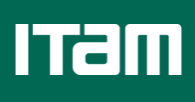 Los hijos de los más educados se benefician más de la inversión, incluyendo la pública. Por lo tanto, los programas universales, exacerban la desigualdad.
Heckman and Mosso (2014)
¿Cómo invierten los padres?
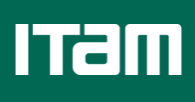 Grado de substitución (1) o complementariedad (0)
Multiplicador de la inversión inicial
Heckman and Mosso (2014)
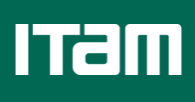 Proceso de maximización de los padres
Definiendo:

b = herencia
u(c) = utilidad derivada del consumo
V(.) = utilidad indirecta
Utilidad que derivan de la utilidad de sus hijos
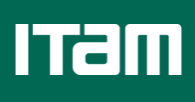 Implicaciones del modelo para la equidad
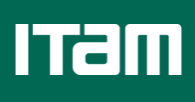 Implicaciones del modelo para la equidad
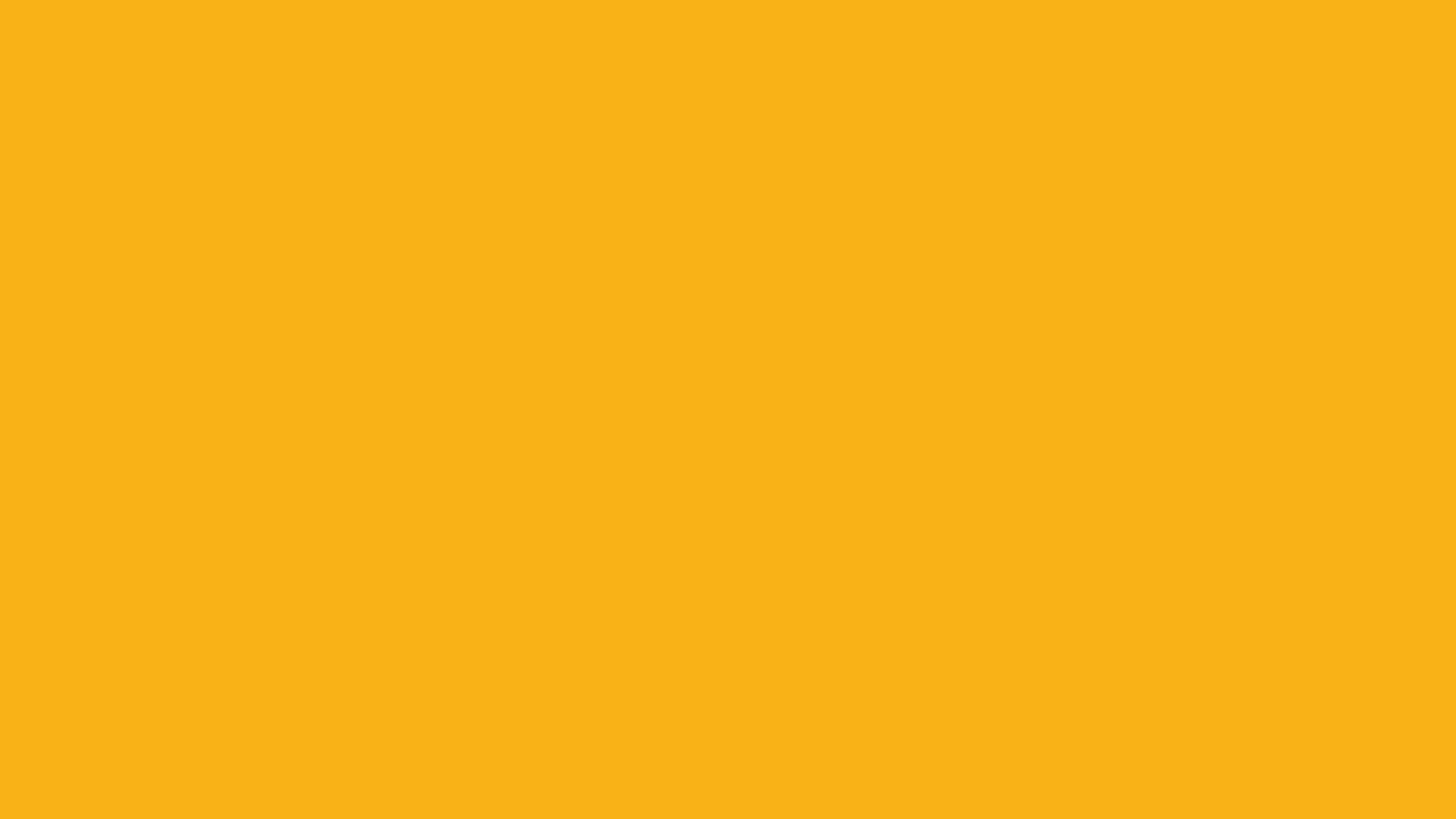 Evidencia empírica
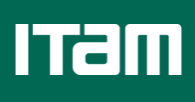 ¿Qué es el Desarrollo Infantil Temprano (DIT)?
“Early childhood development (ECD) encompasses physical, socio emotional, cognitive and motor development between 0-8 years of age.”
Elementos que componen el DIT:
Salud
Nutrición
Protección
Interacción social
Además del sustento económico, el DIT tiene bases biológicas, ya que es la etapa de la vida cuando se da el mayor desarrollo cerebral.
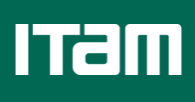 Consecuencias de la falta de DIT
Infante sin carencias
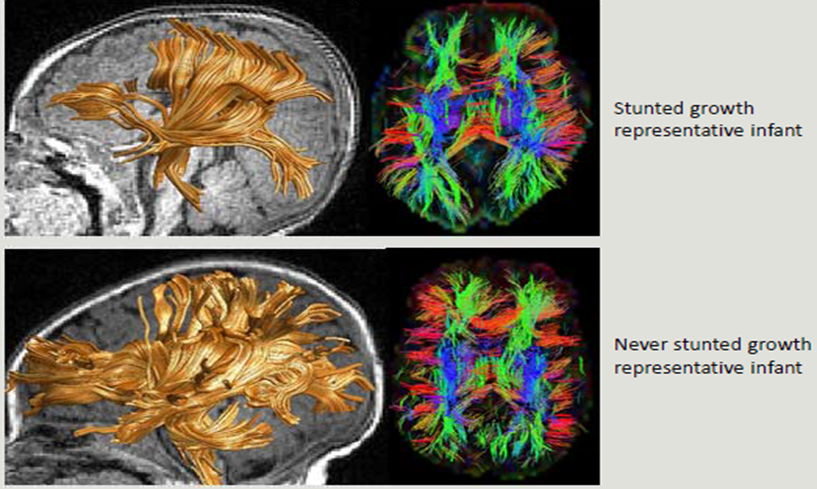 Infante con carencias agudas
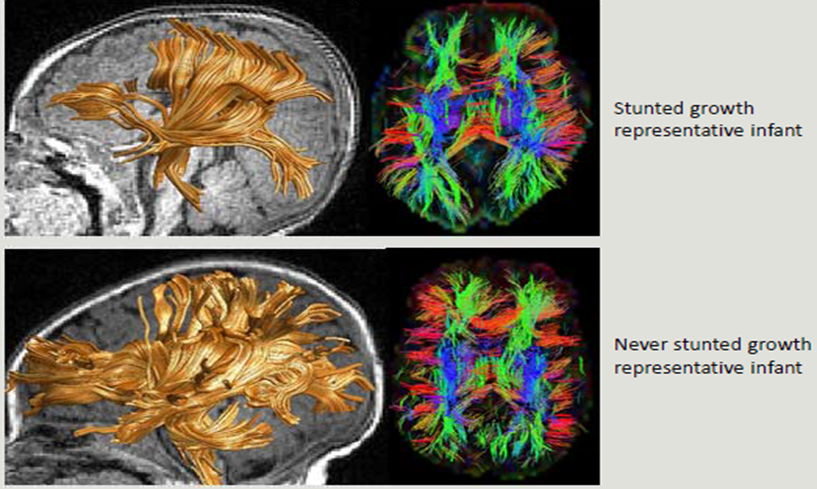 WDR (2018)
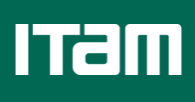 Intervención en Jamaica:
Entre infantes con déficit en desarrollo. 
Una hora por semana (durante 2 años). 
1986-87
Probabilidad de concluir el nivel medio
Empleabilidad
Salarios
20 años
Cuando individuos tenían entre 20 y 22 años.
Crimen
Gertler, Heckman, et al (2014)
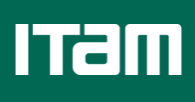 Dos programas pioneros en EEUU (centro DIT)
Perry Preschool Program (PPP)
Abecedarian (ABC)
Conti, Heckman and Pinto (2015)
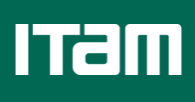 Impacto en salud de muy largo plazo
Perry Preschool Program (PPP)
Abecedarian (ABC)
Conti, Heckman and Pinto (2015)
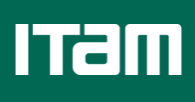 Mecanismos
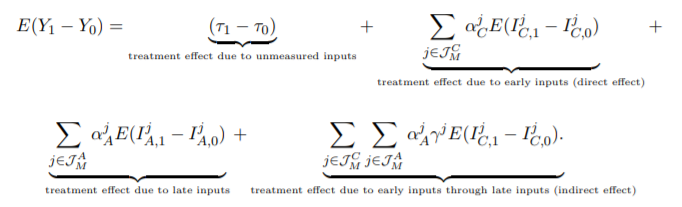 Conti, Heckman and Pinto (2015)
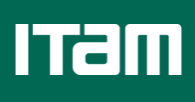 Mecanismos (resultados ABC)
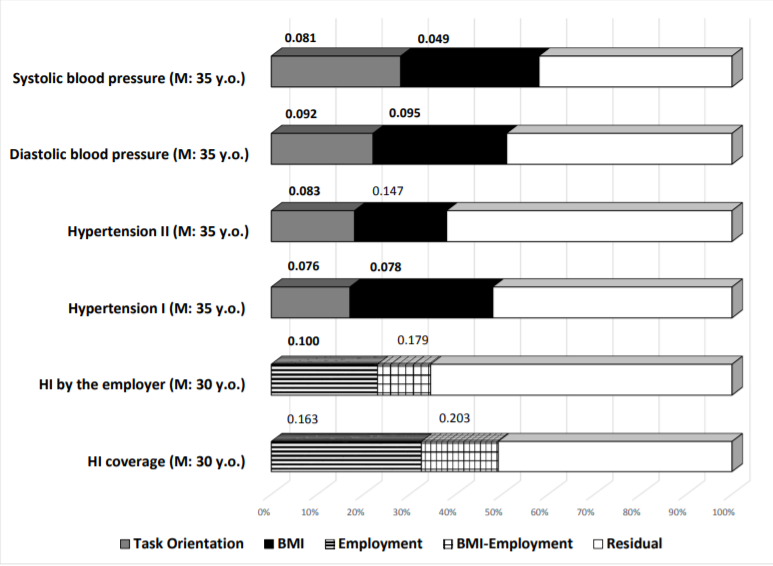 Efecto directo
Conti, Heckman and Pinto (2015)
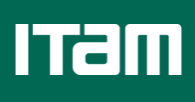 Mecanismos (resultados PPP)
Efecto directo
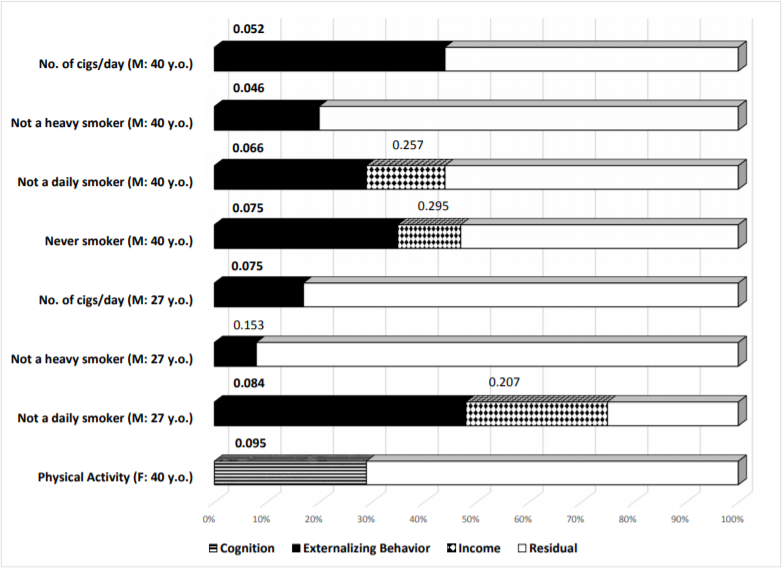 Conti, Heckman and Pinto (2015)
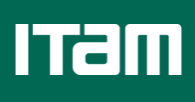 ¿Qué tan importante es el preescolar para tu futuro?
STAR Project, Tennessee

11,571 estudiantes en 79 escuelas.

1985-86. 

Asignación aleatoria:
Clase pequeña (13-17) versus grande (20-25).
Docentes experimentados (10+) y novatos.
“Calidad” del grupo. 

Se midieron las siguientes variables (datos administrativos):
Aprendizajes al concluir el preescolar. 
Estudios universitarios (27 años)
Salarios (27 años)
Chetty et al. (2011)
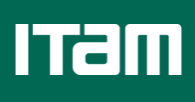 ¿Qué tan importante es el preescolar para tu futuro?
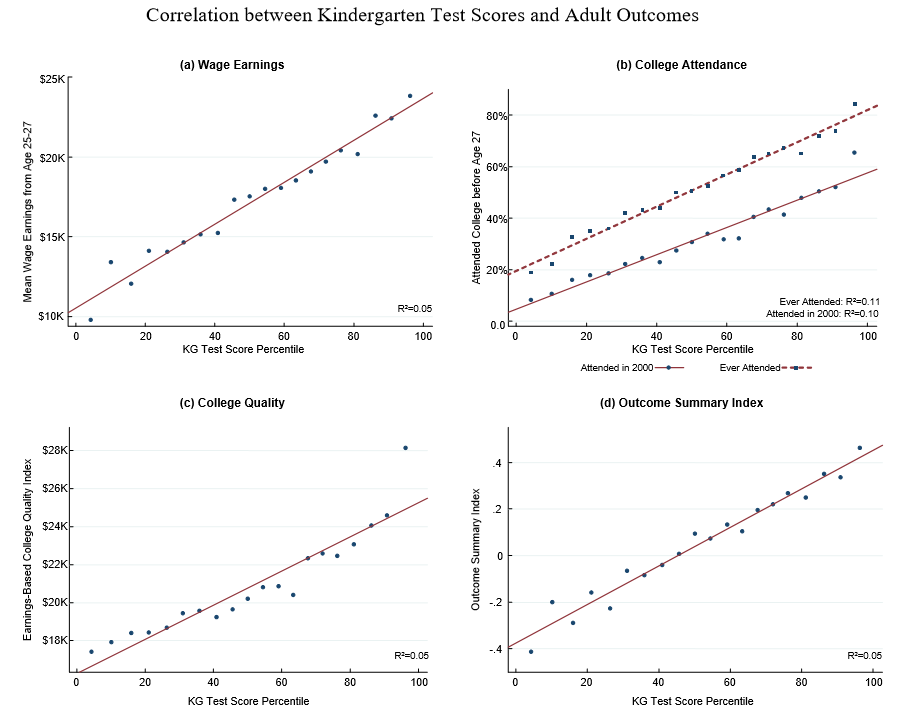 Chetty et al. (2011)
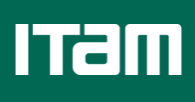 ¿Qué tan importante es el preescolar para tu futuro?
Chetty et al. (2011)
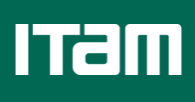 ¿Qué tan importante es el preescolar para tu futuro?
Chetty et al. (2011)
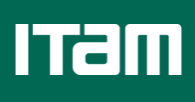 ¿Qué tan importante es el preescolar para tu futuro?
Chetty et al. (2011)
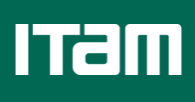 ¿Cuáles son las alternativas para implementar DIT?
Visitas a hogares (Jamaica)
Centros de DIT (ABC)
DIT
Preescolares (PPP y STAR)
Comunitaria (Latam)
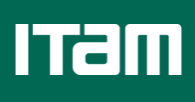 Programa “nadie es perfecto” en Chile (CCC)
Implementado a través de clínicas para identificar a las familias con niños pequeños (0-5). 

2,916 familias con 3,597 niños de 0 a 5 años.  

Asignación aleatoria:
T1: 8 sesiones semanales de una hora y media por semana con padres de familia; reciben información sobre buenas prácticas de crianza.  
T2: T1 + 2 sesiones de “juego didáctico” con niños.
Control. 

Se midieron las siguientes variables (3 años después):
Habilidades verbales.
Habilidades socio-emocionales
Otros
Carneiro et al. (2019)
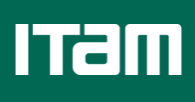 Programa “nadie es perfecto” en Chile (CCC)
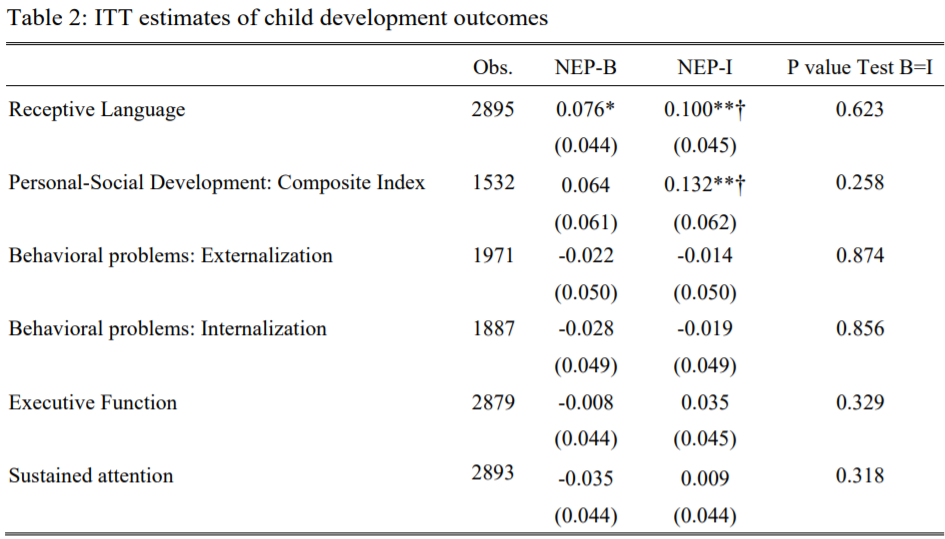 Carneiro et al. (2019)
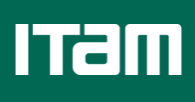 Programa “nadie es perfecto” en Chile (CCC)
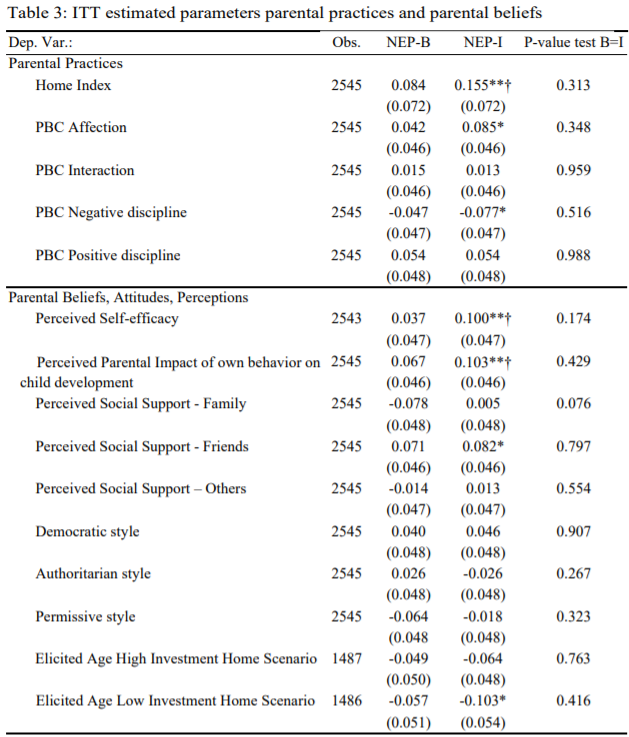 Carneiro et al. (2019)
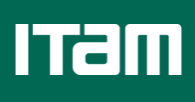 Programa “Familia Mujer e Infancia” en Colombia
Población objetivo: mujeres embarazadas y niños hasta dos años de edad en condiciones vulnerables. 

FAMI
Una reunión semanal de 2 horas
Una visita a la semana de 1 hora
Suplemento nutrimental 

1,460 (T=702, C=758) niños de 0 a 2 años. 

Asignación aleatoria:
T: FAMI + (currículo estructurado + material pedagógico + formación y acompañamiento + suplemento más grande)
Control: FAMI
Attanasio et al. (2018)
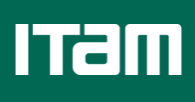 Programa “Familia Mujer e Infancia” en Colombia
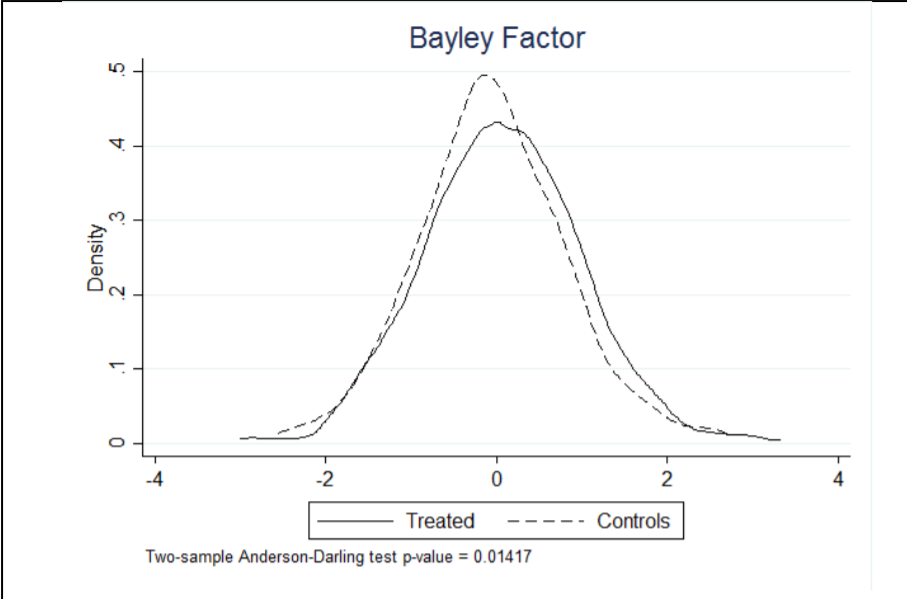 0.15 DE
Attanasio et al. (2018)
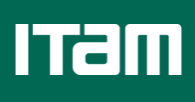 Programa “Familia Mujer e Infancia” en Colombia
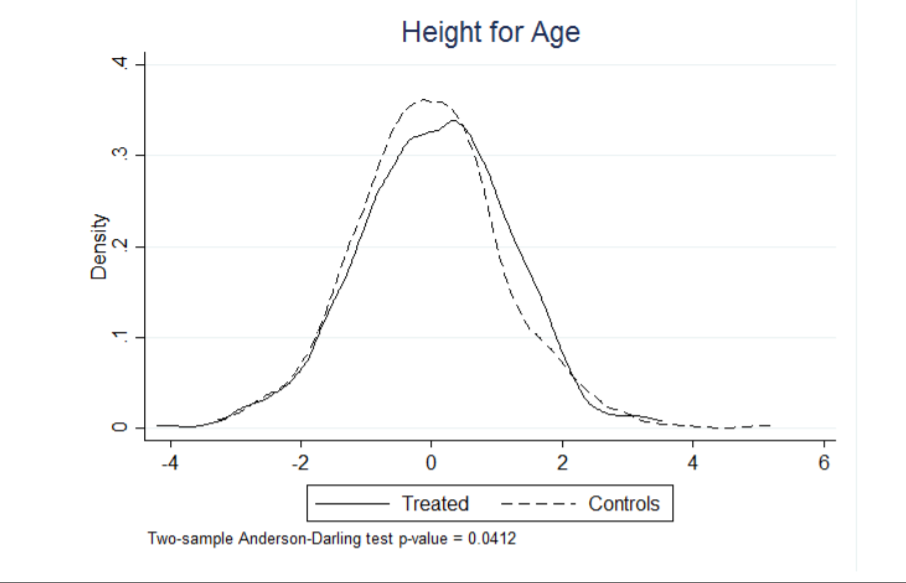 0.06 DE
Attanasio et al. (2018)
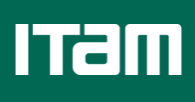 Otros beneficios del DIT
¿Quién absorbe el costo (en términos de indicadores del mercado laboral) de tener hijos?
Ingreso
Participación
Salarios
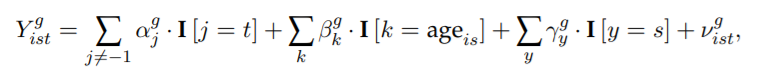 Evento en “t”
Edad
Año
Kleven et al. (2019)
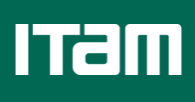 Otros beneficios del DIT
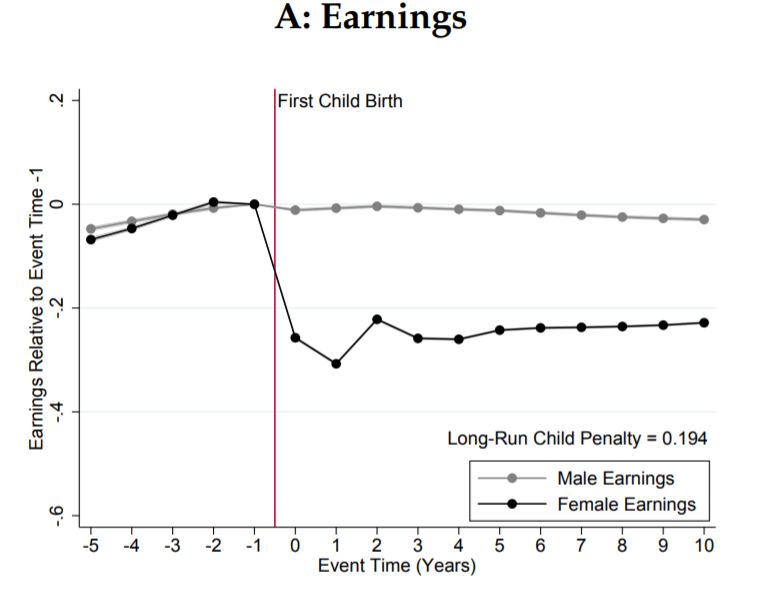 Kleven et al. (2019)
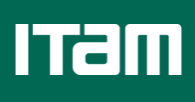 Otros beneficios del DIT
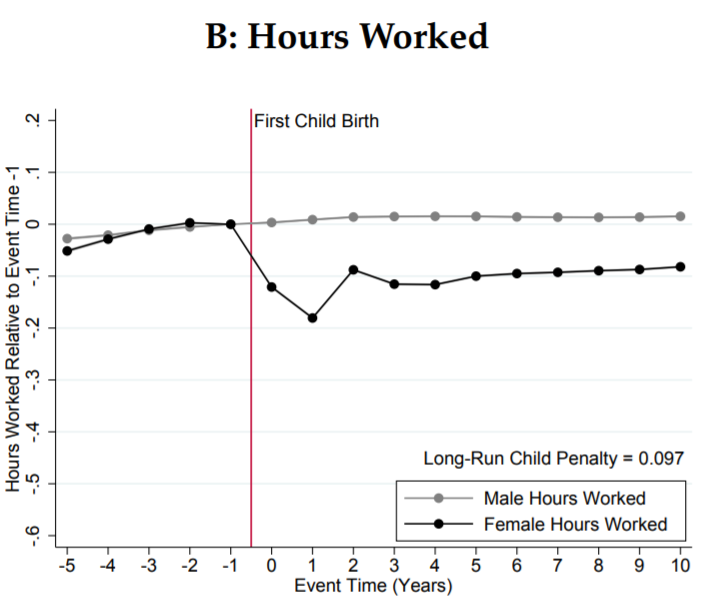 Kleven et al. (2019)
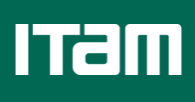 Otros beneficios del DIT
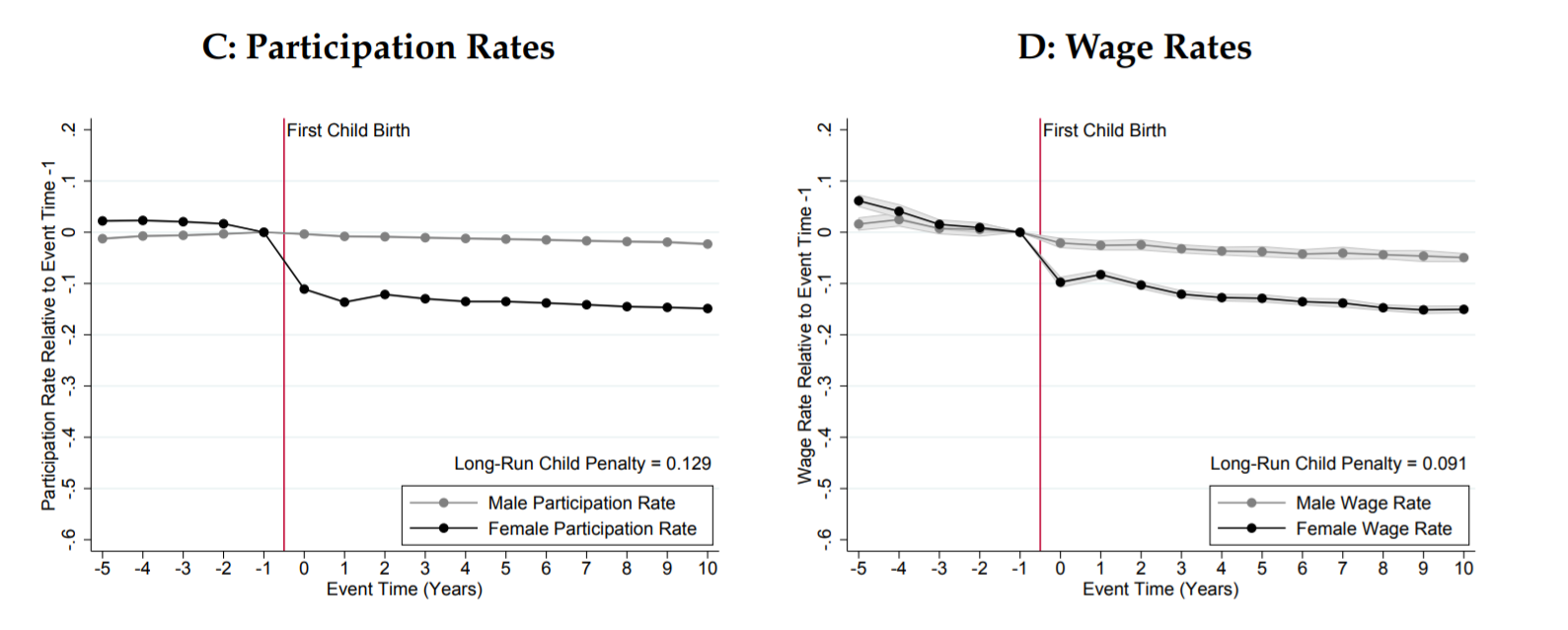 Kleven et al. (2019)
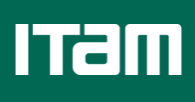 Otros beneficios del DIT (LATAM)
Mateo Díaz y Rodríguez-Chamussy (2013)
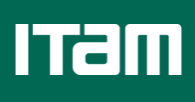 Reflexiones Finales
Una única estrategia podría detonar la productividad, el crecimiento económico y la movilidad social: garantizar aprendizajes. 

No hay nada más propicio garantizar aprendizajes que el DIT enfocado a los más vulnerables.   

El DIT es un derecho constitucional de los niños y se lo debemos a los más pobres, es lo moralmente justo y lo económicamente eficiente.
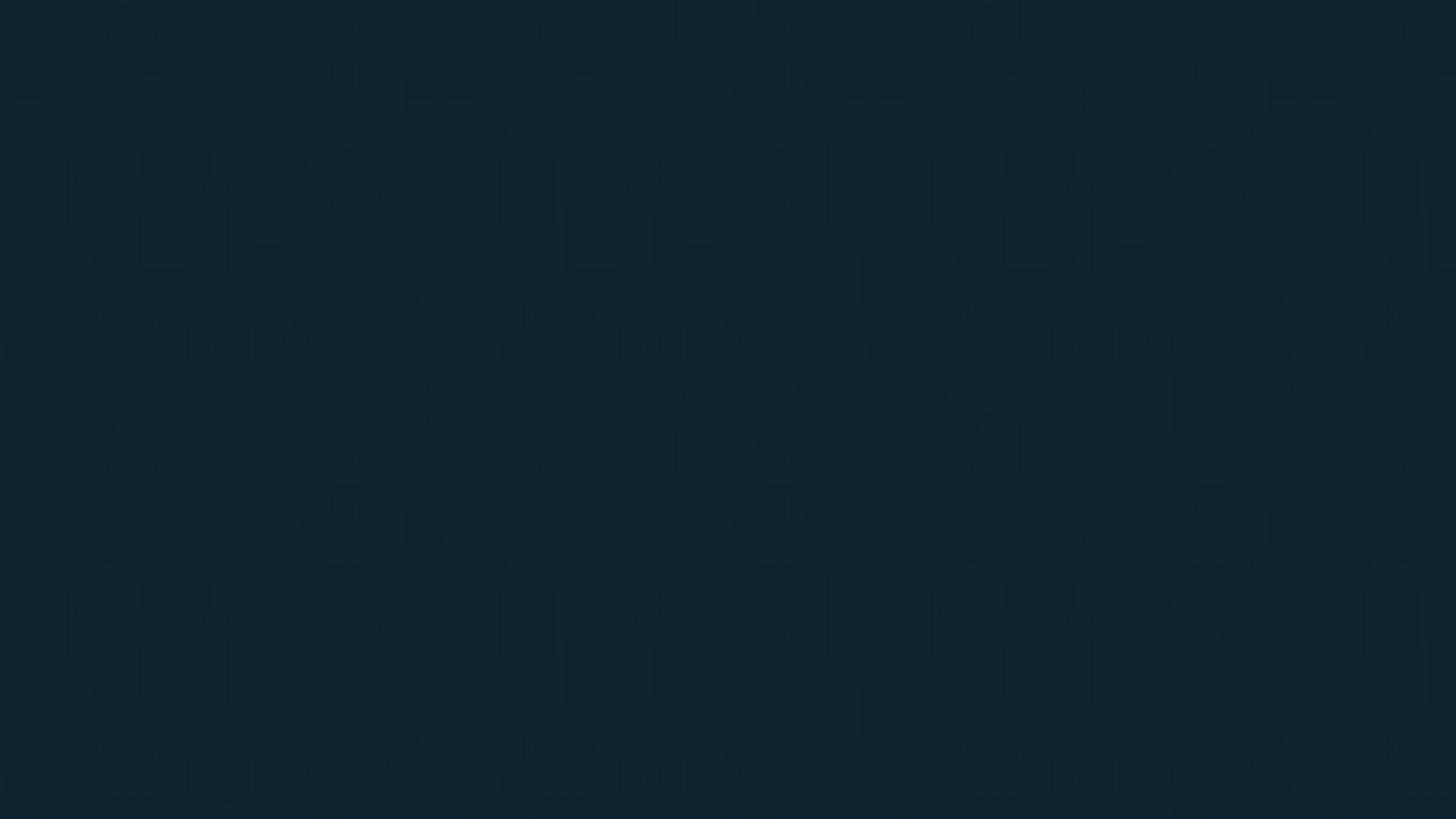 Gracias
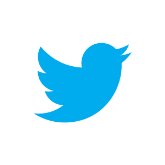 @rafadehoyos